Crowd Collaboration
Μια πρώτη προσέγγιση στην ενίσχυση συνεργειών
Ανδρέας Λ. Συμεωνίδης
Επ. Καθηγητής
ΤΗΜΜΥ - ΑΠΘ
Email: asymeon@eng.auth.gr
Βασικό κίνητρο
Η σχεδίαση μιας πλατφόρμας για την υποστήριξη της συνεργασίας ανάμεσα στους επαγγελματικού, ακαδημαϊκούς και ερευνητικούς φορείς σε πρακτικό επίπεδο
Η εκμετάλλευση του ικανού ανθρώπινου δυναμικού που προέρχεται από τους ακαδημαϊκούς & ερευνητικούς φορείς της περιοχής
Η συνεχώς αναπτυσσόμενη κουλτούρα δημιουργίας και υποστήριξης start-ups και spin-offs
Η έλλειψη δυνατότητας χρηματοδόσης τέτοιων προσπαθειών 
Η σχεδίαση του επόμενου βήματος του θεσμού «Συνεργάζομαι»...
2
Crowd Collaboration
Βασικά χαρακτηριστικά ...
Αναζήτηση χρηματοδότη ή συγκεκριμένων δεξιοτήτων
Δυνατότητα υποβολής χρηματοδότησης για την υποστήριξη ενός έργου
Δυνατότητα προσφοράς εργασίας βάσει των ζητούμενων δεξιοτήτων
Δυνατότητα αξιολόγησης προτάσεων
Κοινός χώρος εναπόθεσης και παρακολούθησης προτάσεων
Αποτελεί μια πρώτη προσέγγιση με στόχο τη συλλογή προτάσεων βελτίωσης της πλατφόρμας
3
Crowd Collaboration
Βασική λειτουργικότητα
Καθορισμός πλήρους προφίλ έργου
Στόχος έργου/Πόσο αίτησης χρηματοδότησης/ Ζητούμενες δεξιότητες και αντίστοιχα επίπεδα δεξιοτήτων/Βασικές ανταμοιβές
Εύκολη διαδικασία συμμετοχής
Επένδυση στο έργο/αξιολόγηση έργου/ εκδήλωση ενδιαφέροντος συμμετοχής
Εύκολη διαχείριση έργου (proposal dashboard) 
Δυνατότητα καθορισμού προφίλ χρηστών/ επενδυτών
Ευρετήριο έργων και αναζήτηση με βάση κριτήρια ενδιαφέροντος
4
Crowd Collaboration
Ενδεικτικές οθόνες
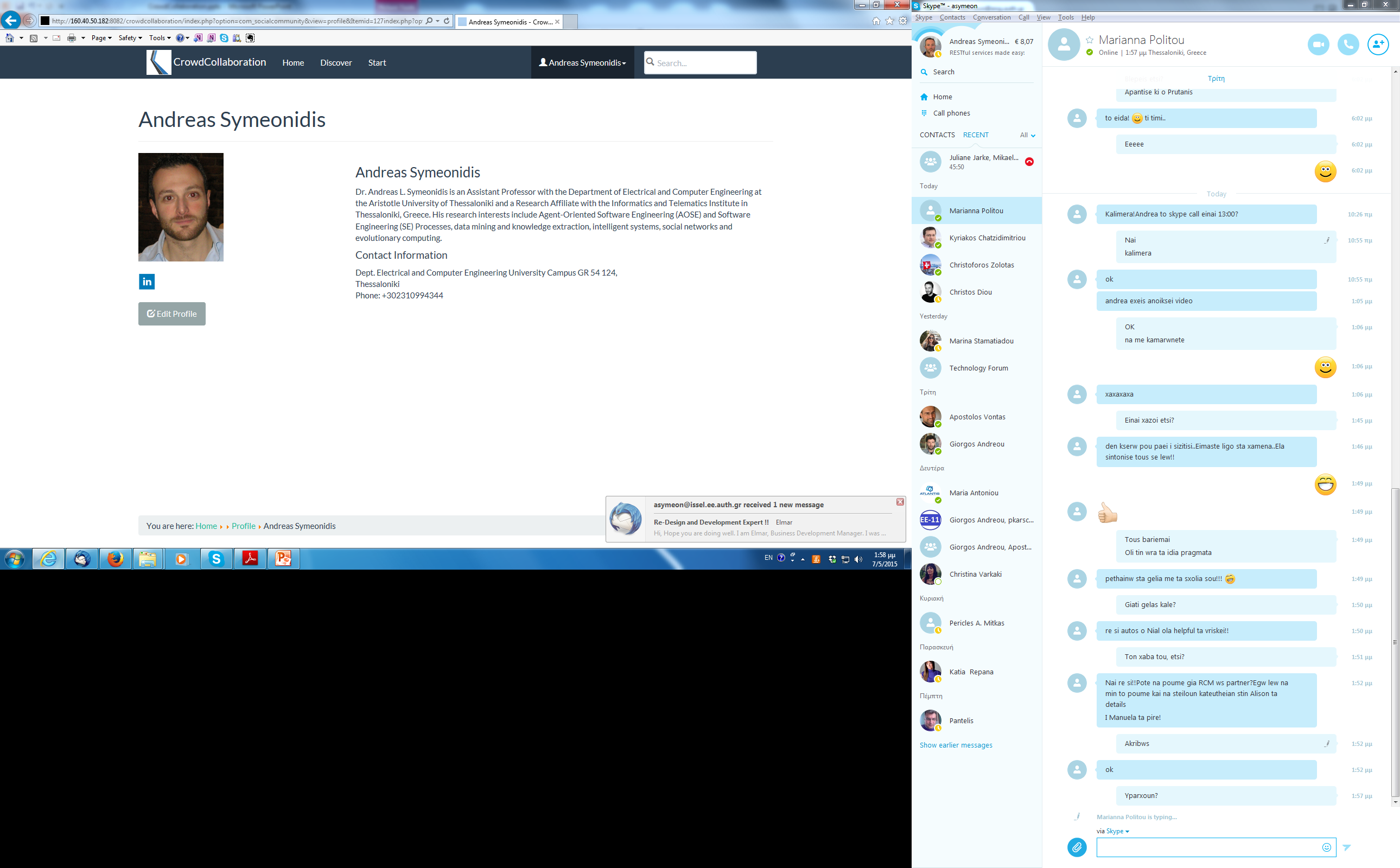 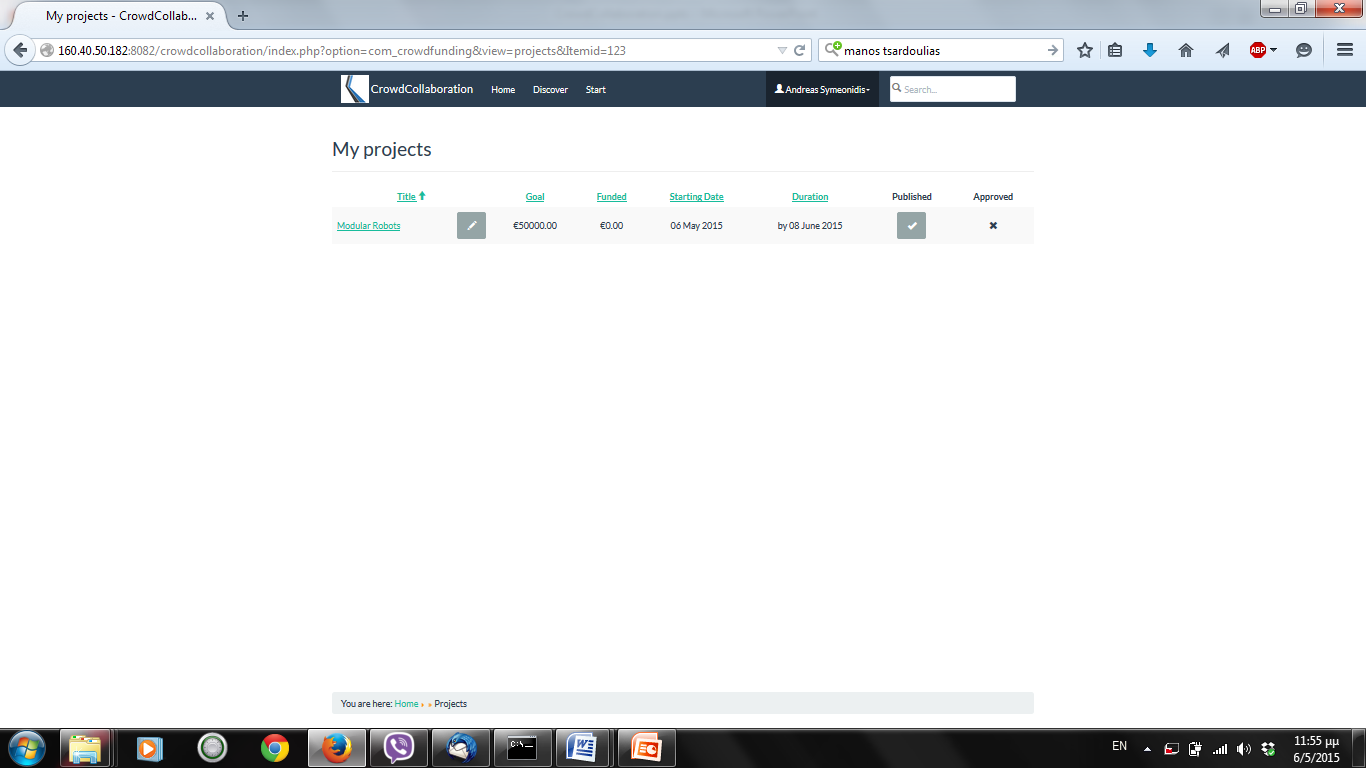 5
Crowd Collaboration
Ενδεικτικές οθόνες (συν.)
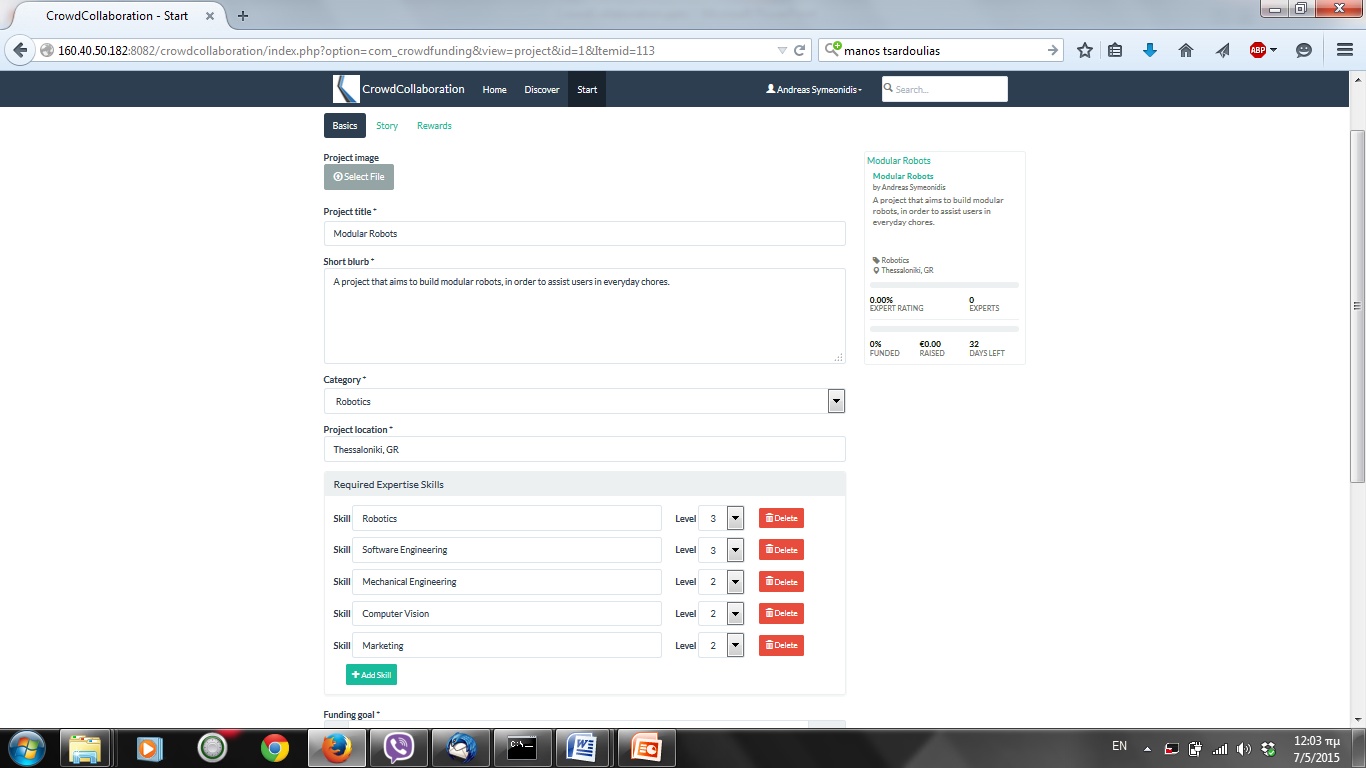 6
Crowd Collaboration
Ενδεικτικές οθόνες (συν.)
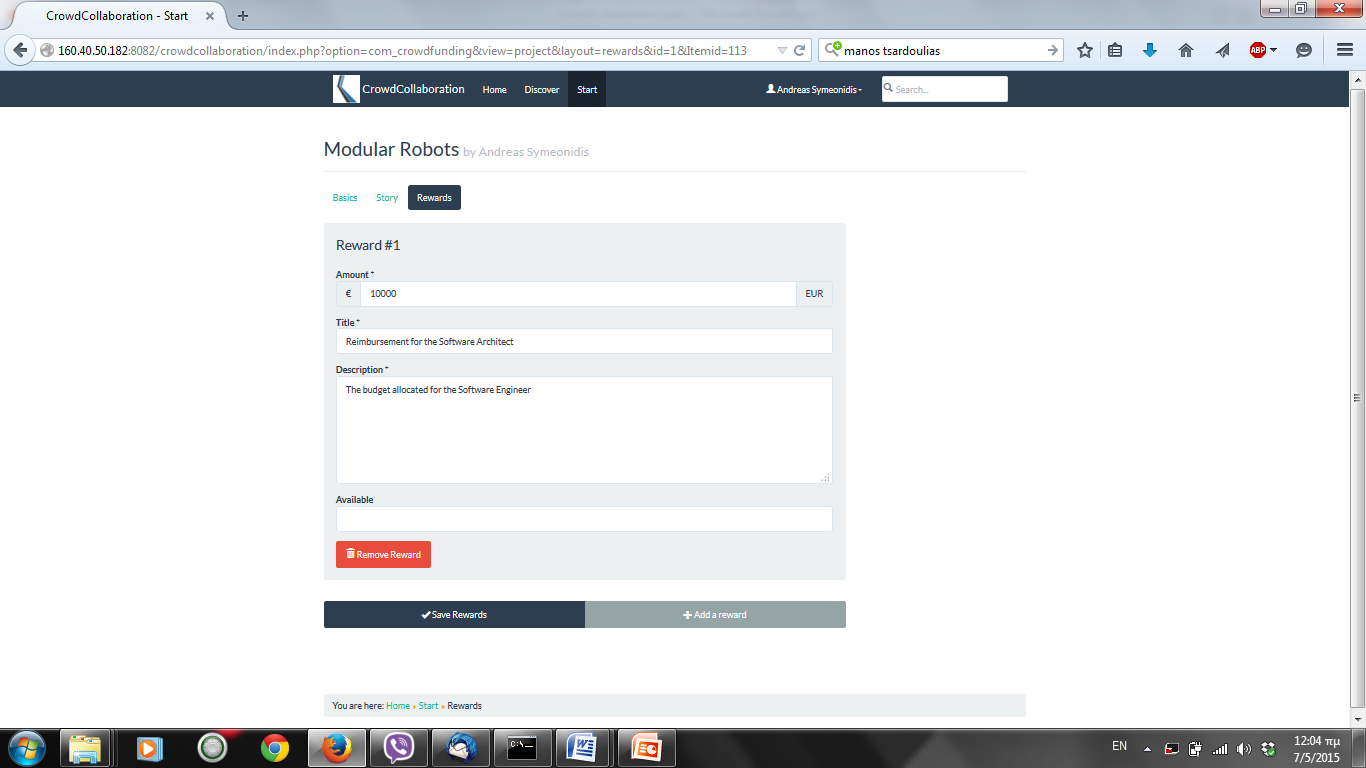 7
Crowd Collaboration
Ενδεικτικές οθόνες (συν.)
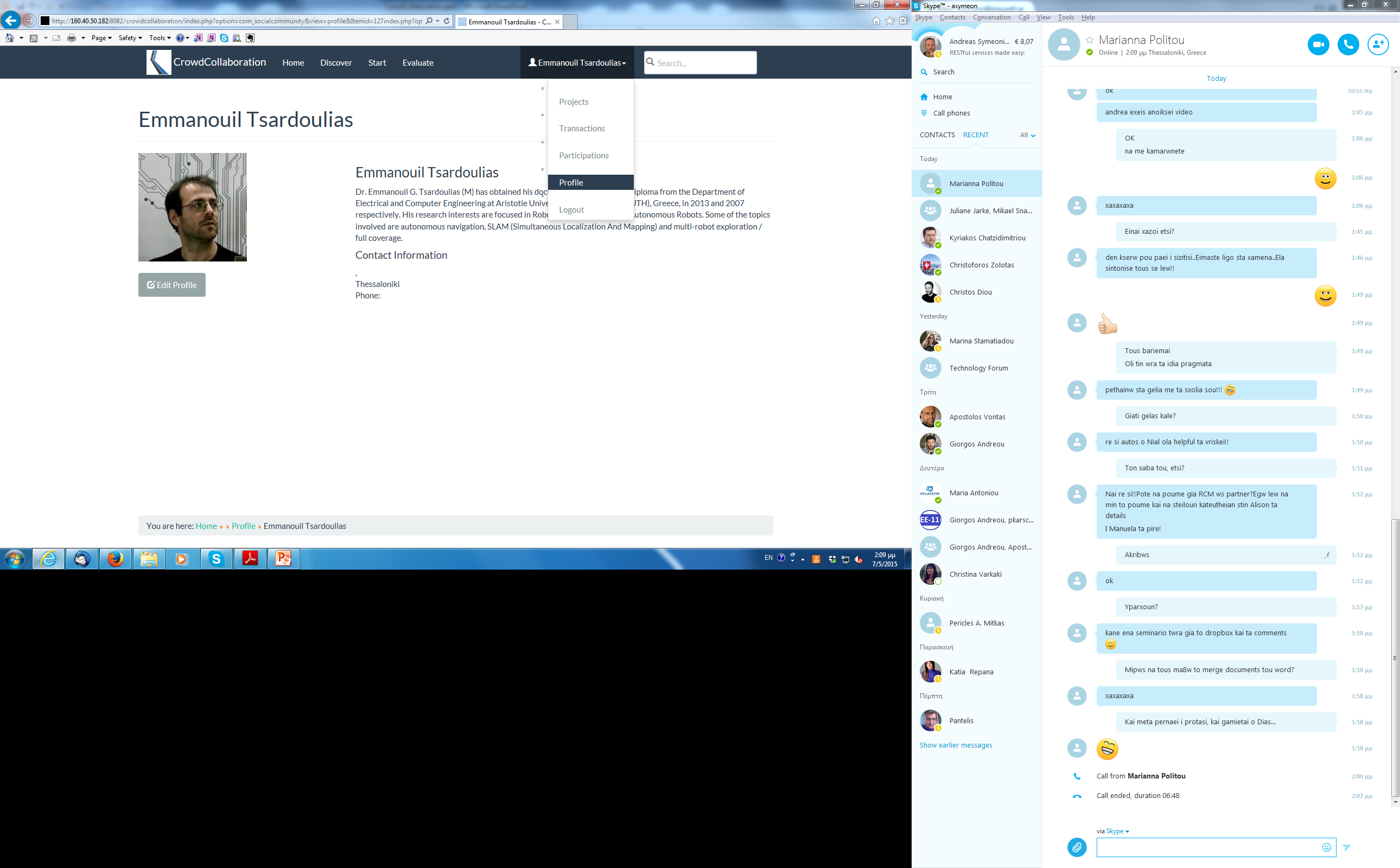 8
Crowd Collaboration
Ενδεικτικές οθόνες (συν.)
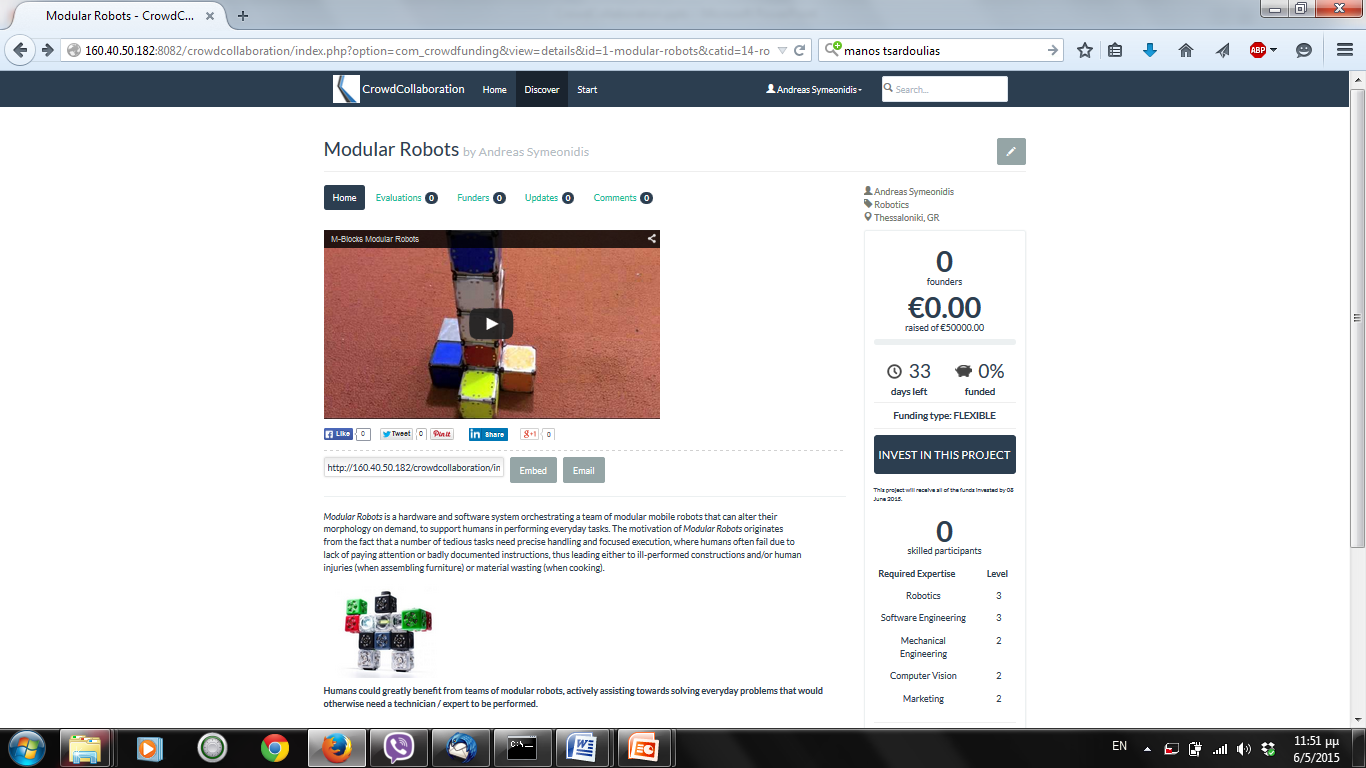 9
Crowd Collaboration
Ενδεικτικές οθόνες (συν.)
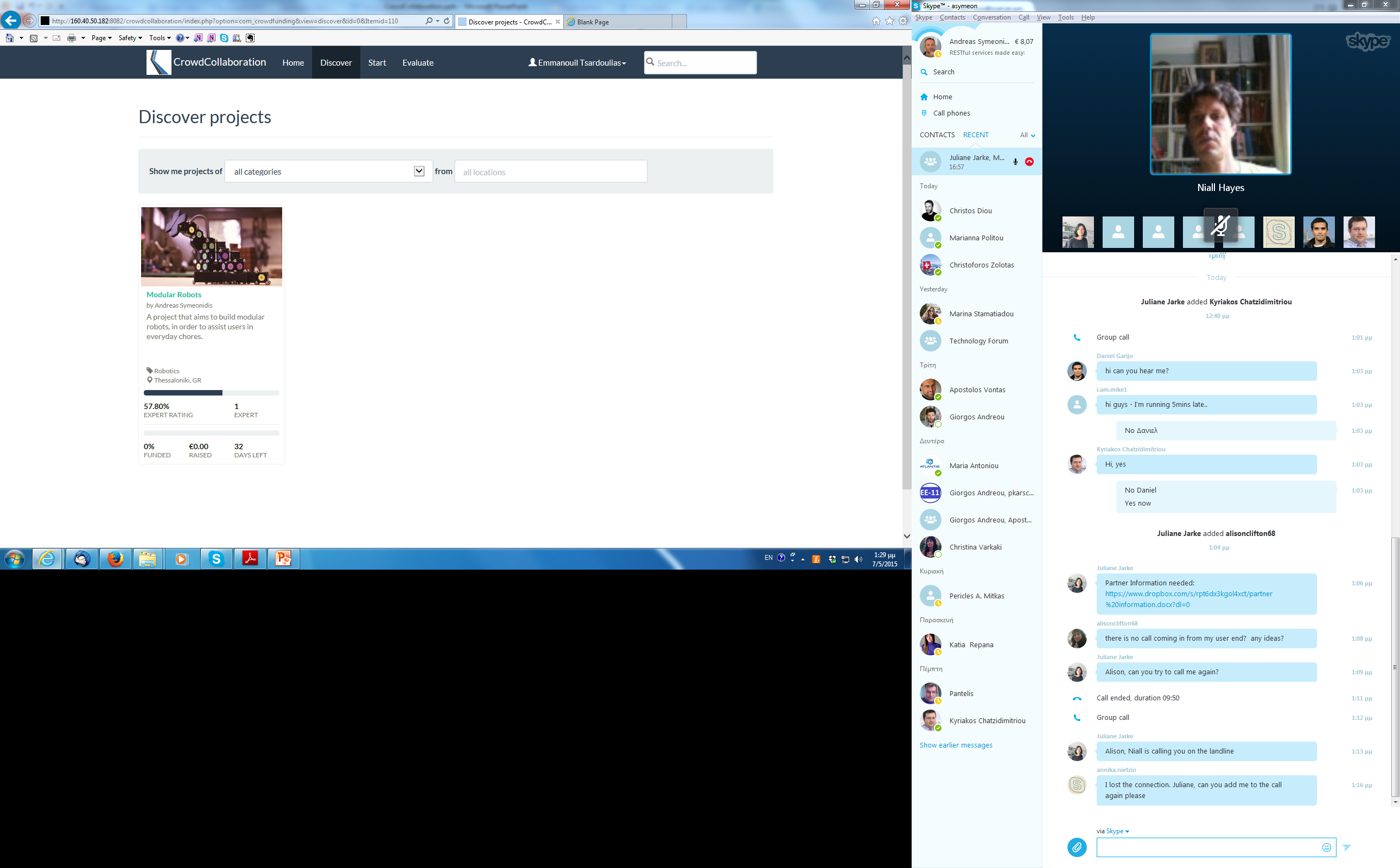 10
Crowd Collaboration
Ενδεικτικές οθόνες (συν.)
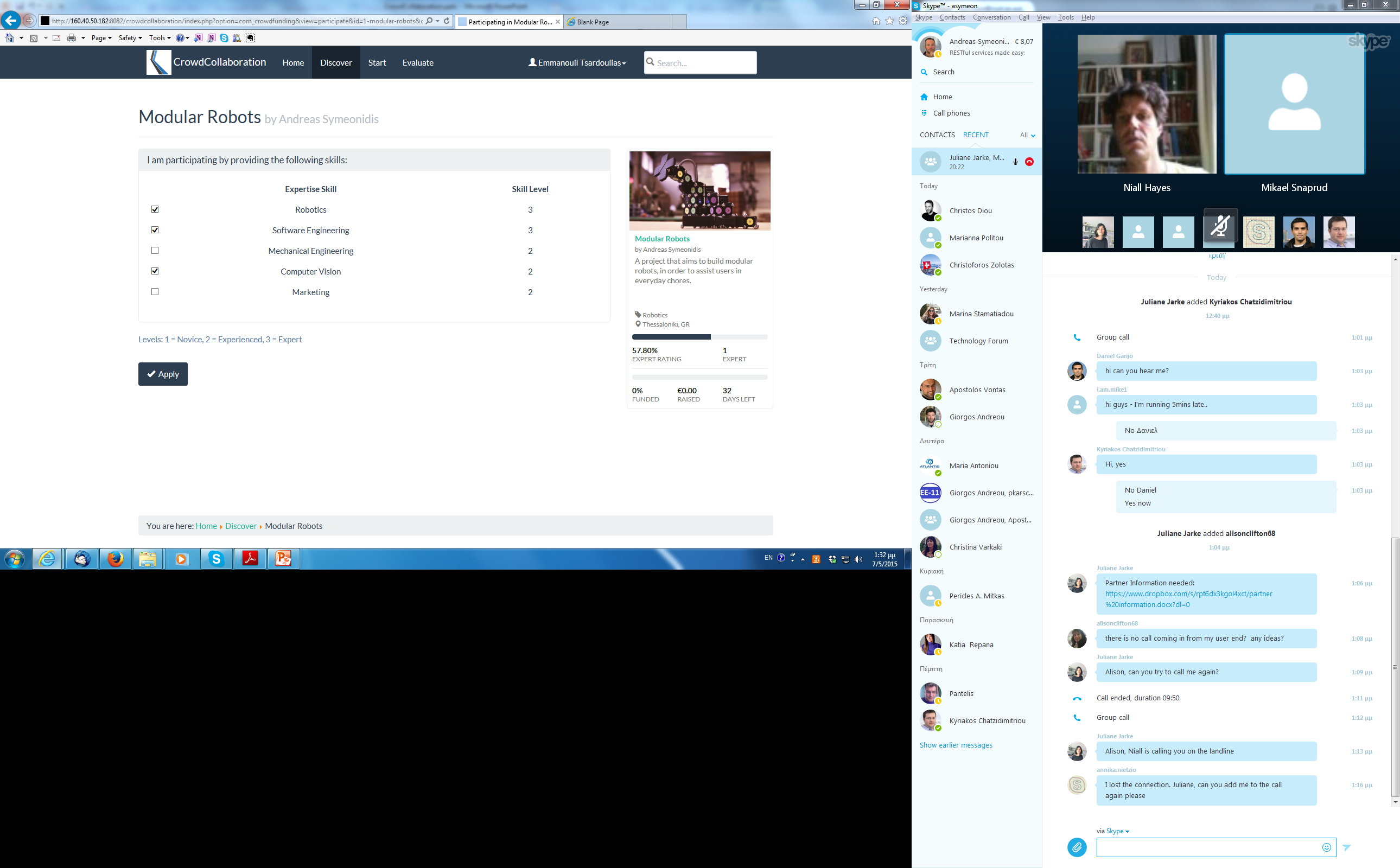 11
Crowd Collaboration
Ενδεικτικές οθόνες (συν.)
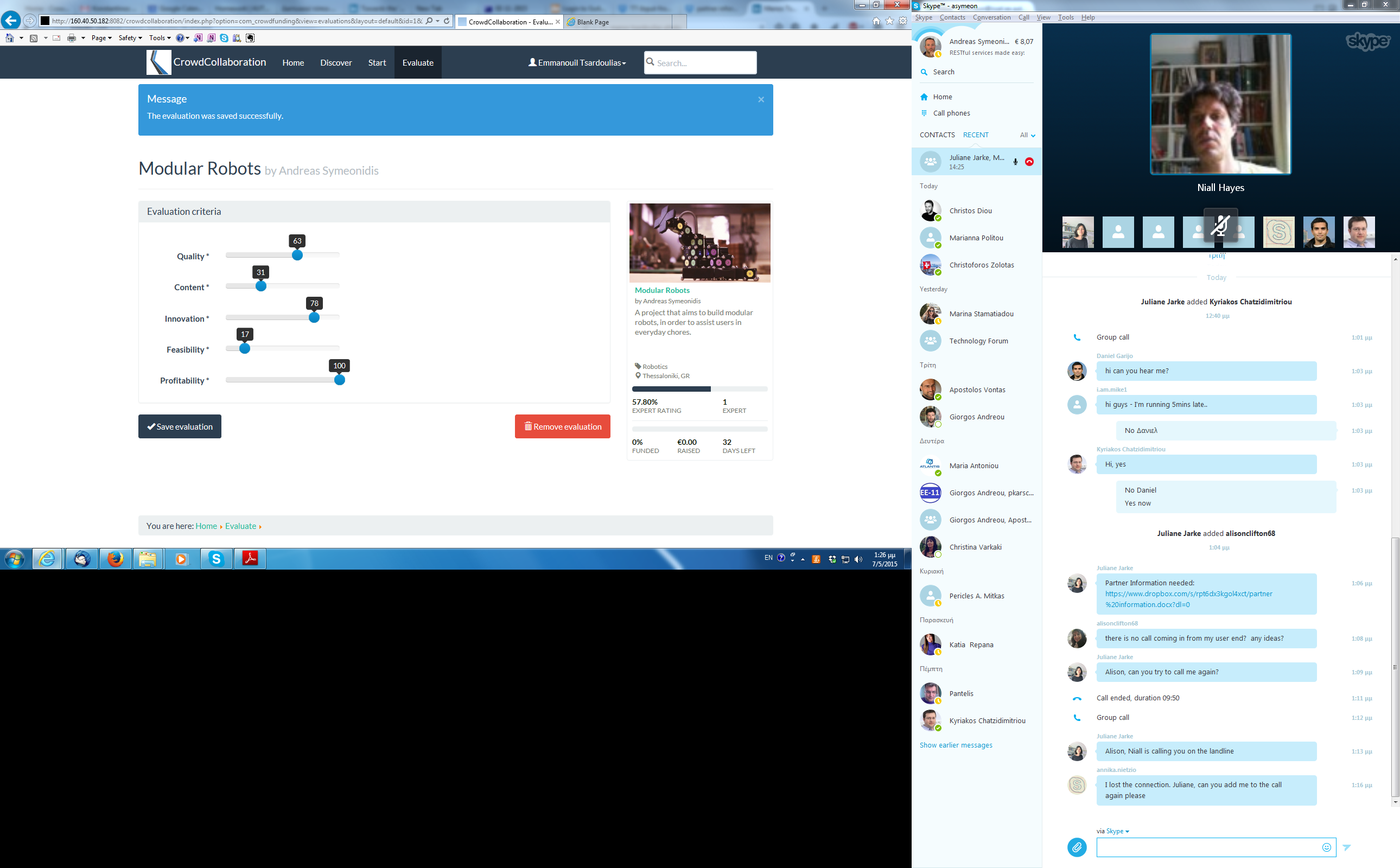 12
Crowd Collaboration
Επόμενα βήματα
Συλλογή προτεινόμενων βελτιώσεων/ αλλαγών από όλους
Σχεδίαση και ανάπτυξη ενός ολοκληρωμένου συστήματος με την υποστήριξη και την ενεργό συμμετοχή όλων των φορέων
Προώθηση και ενίσχυση της δράσης μέσα από στοχευμένες ενέργειες διάχυσης 
Υποστήριξη/βράβευση των καλύτερων έργων που θα καθοριστούν μέσα από την πλατφόρμα (και θα υλοποιηθούν) στα πλαίσια του «Συνεργάζομαι»
13
Crowd Collaboration
Στόχος είναι...
η δημιουργία μιας ζωντανής κοινότητας που θα τροφοδοτείται και θα τροφοδοτεί ιδέες στην ευρύτερη περιοχή της Θεσσαλονίκης

η δημιουργία μιας χαλαρής αλλά και αποτελεσματικής δομής συνεργασιών ανάμεσα σε εταιρείες, ακαδημαϊκά ιδρύματα και ερευνητικά κέντρα
14
Crowd Collaboration
Ο δικτυακός τόπος
http://160.40.50.182:8082/crowdcollaboration/




Ή μέσα από τον δικτυακό τόπο του Technology Forum
http://technology-forum.eu/
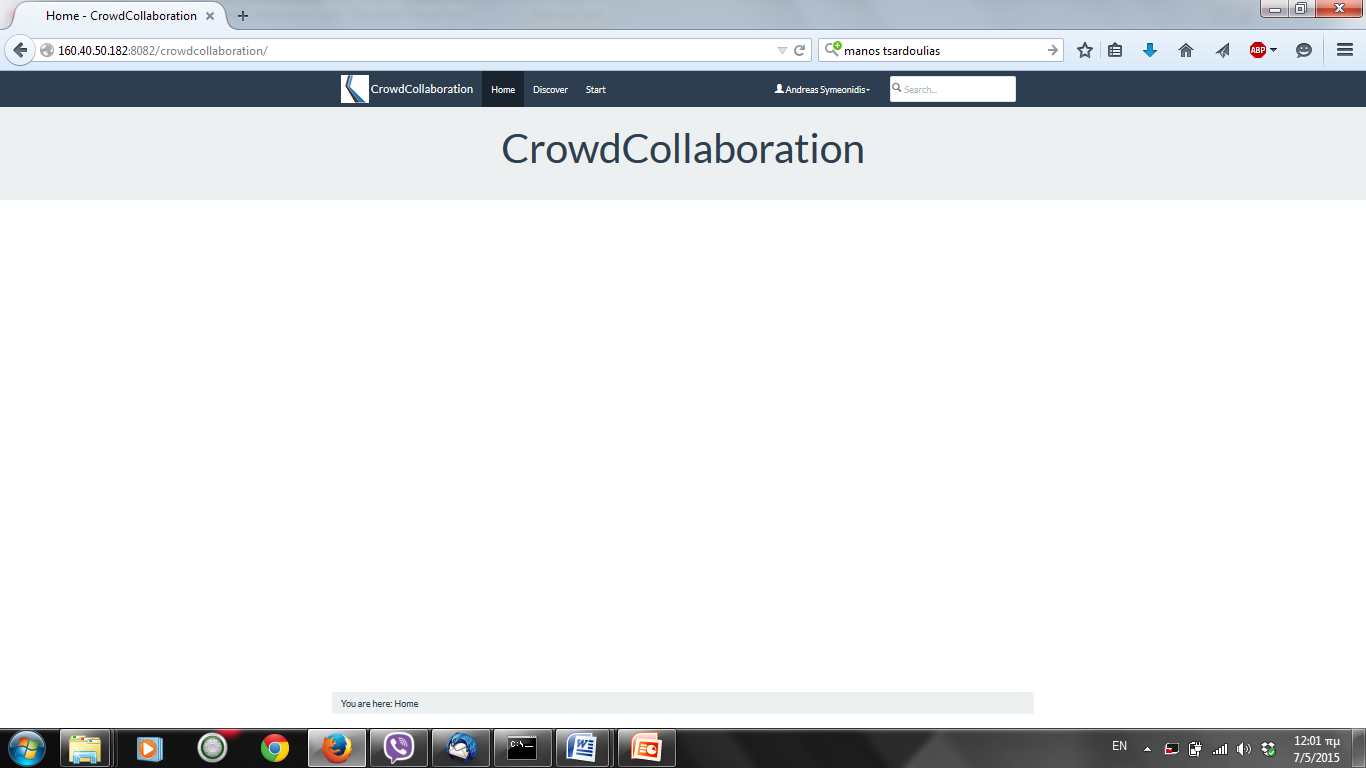 Επικοινωνία
Ανδρέας Λ. Συμεωνίδης
Δημοσθένης Ιωαννίδης
Email:asymeon@eng.auth.gr
Email:djoannid@iti.gr
15
Crowd Collaboration